СОЧИНЕНИЕ
( творческая работа)
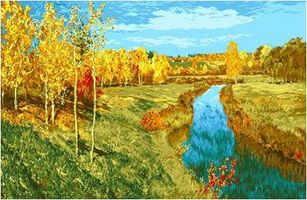 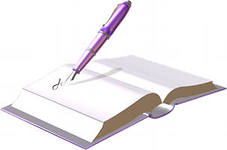 Минутка чистописания
Сс       Оо
св    соч   ос
Словарная работа
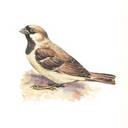 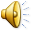 в…робей
о
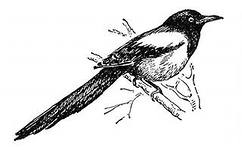 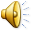 с…рока
о
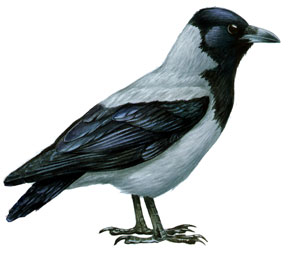 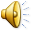 в…рона
о
Работа над предложением
а
е
Н…ступила  ос…нь.
е
е
П…р…лётные  птицы ул…тают в тёплые кр…я.
е
а
о
о
о
В…роны, в…робьи, с…роки ост…ются  з…м…вать.
а
и
о
Повторяем
ПРЕДЛОЖЕНИЕ
ТЕКСТ
Несколько слов, связанных между собой по смыслу.
Выражает законченную мысль.
Несколько предложений, связанных по смыслу и  теме.
Текстом называется связное высказывание, состоящее из двух или   нескольких  предложений, объединённых одной темой, тесно связанных между собой грамматически и по смыслу
Золотая осень.
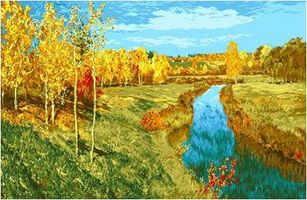 Исаак  Левитан
Опиши  рисунок
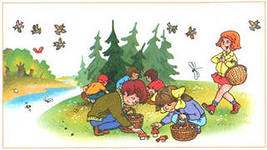 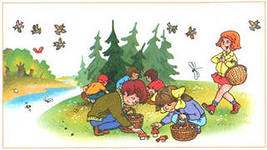 Какое время года  наступило?
Куда отправились дети?
Как выглядит осенний лес?
Что дети  делали в лесу?
Виды текстов.
ТЕКСТ-
СООБЩЕНИЕ
ТЕКСТ-
РАССУЖДЕНИЕ
ТЕКСТ-
ОПИСАНИЕ
ЧТО  ПРОИЗОШЛО?
(СОБЫТИЕ,
ДЕЙСТВИЕ)
ПОЧЕМУ?
(ПРИЧИНЫ,
ДОКАЗА-
ТЕЛЬСТВА)
КАКОЙ?
КАКАЯ?
(ПРИЗНАК
ПРЕДМЕТА)
Текст состоит из предложений, которые связаны по смыслу.
Наступила осень. Осеннее  солнышко пригрело  лес.  Листья покрыли землю  разноцветным ковром.   Ребята взяли корзинки и лукошки и отправились за грибами.  Грибов  было много.  
Продолжи текст несколькими предложениями.
Кузовок – короб из лыка или бересты,   изделие для укладки, носки чего-нибудь.
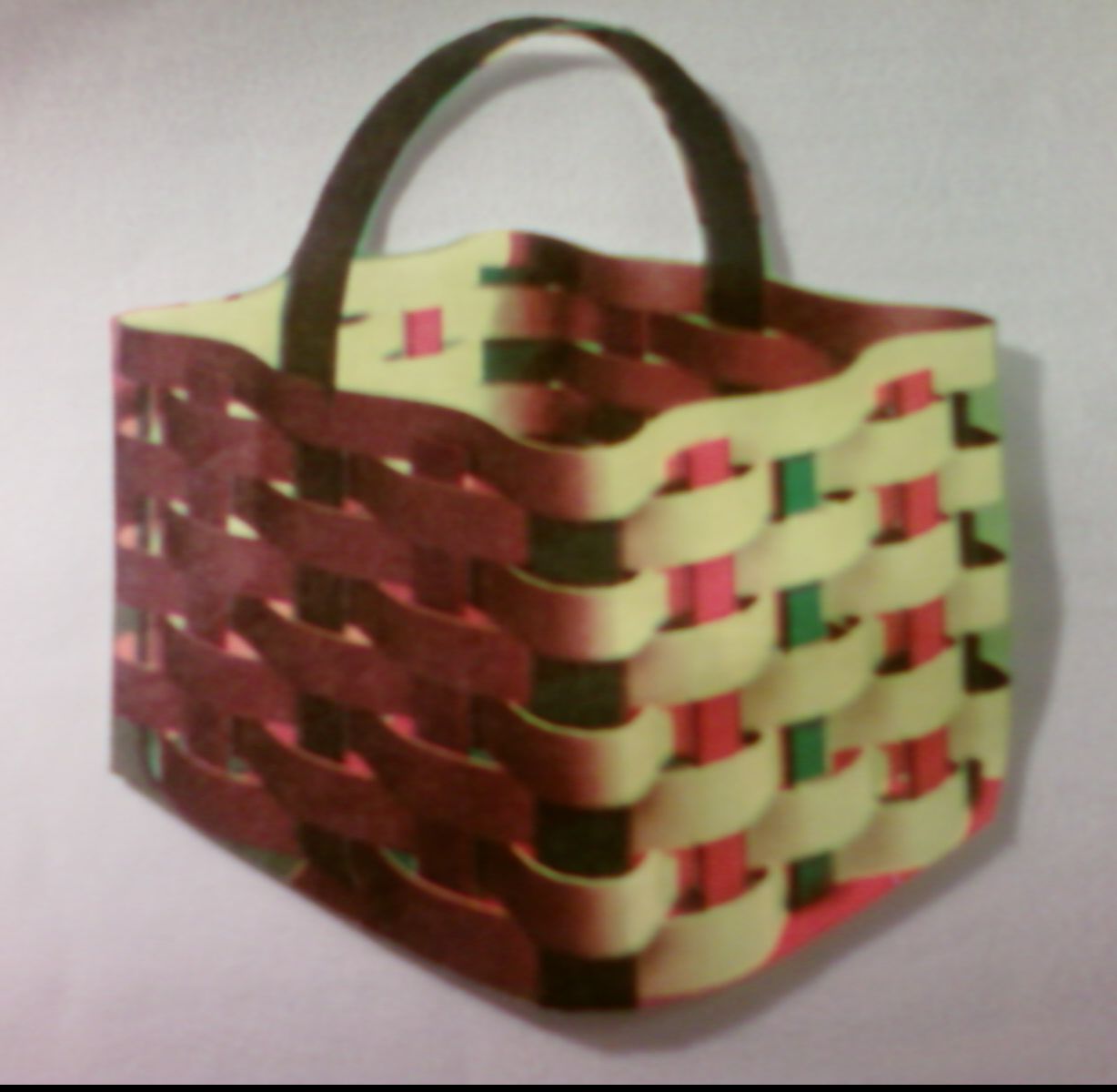 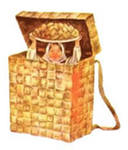 Лукошко – небольшая корзинка сплетённая из прутьев.
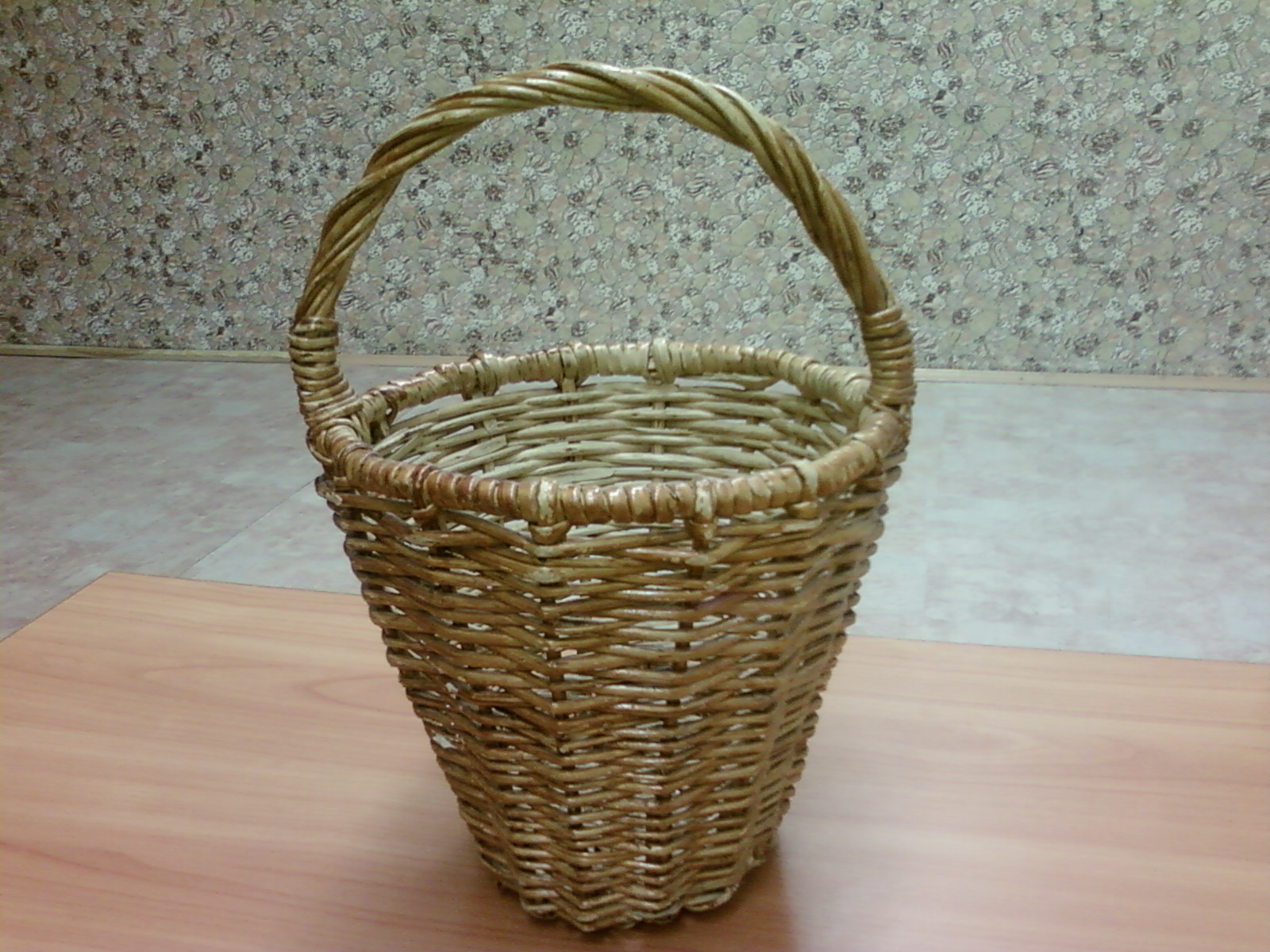 Что значит  озаглавить текст?
Кратко назвать тему или основную мысль.
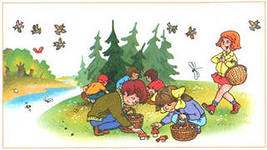 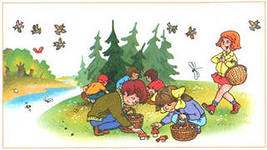 Творческая        работа.
Осеннее солнце 
(выглядывает, улыбается ) 
из-за туч. Иногда 
(идёт, моросит)мелкий  дождик. 
Холодный ветер ( срывает, кружит, 
дует) последние листья.
Тёплый, осенний, яркое, собрались, собирали, корзинки, красив, удовольствие.
Чему  учились на  уроке?
ТЕКСТ
ПРЕДЛОЖЕНИЕ
Несколько слов, связанных между собой по смыслу.
Выражает законченную мысль.
Несколько предложений, связанных по смыслу и  теме.